Trauma Healing Centers and 
Workplace Cannabis Consulting 
for NBCDA
Trevor Bungay
PTSD
Wellness
Trauma Healing Centers
Workplace Cannabis Consulting
Toll Free: 1-844-429-6074
www.traumahc.com
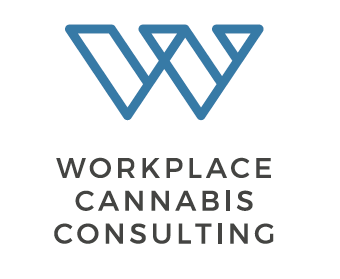 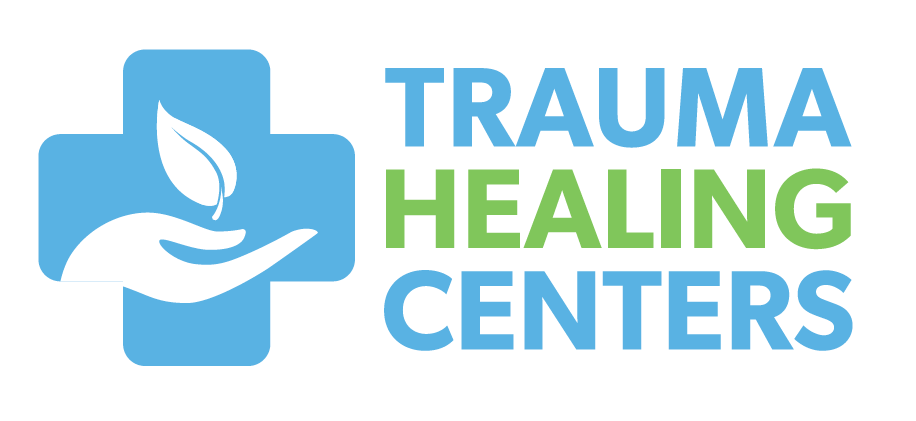 Trevor Bungay
18 Years in the infantry with 2RCR
7 Tours : Bosnia, Eritrea, Haiti, Afghanistan x 4
After 2007 first signs of PTSD
2013-2014 Attempted suicide twice
Loss of friends and family
Decision to make a change
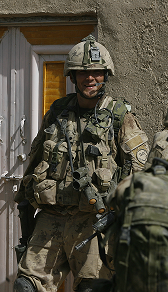 PTSD
I made up my mind to start getting well.  
The next 6 months were full of hard work.  I fought dependency to prescription drugs.  I started using medical cannabis.  It was a game changer.  
I was going to therapy on a regular basis, exercising and was eating and sleeping better. 
I was re-energized and started 2 businesses.  I also began helping other veterans with PTSD.
Trauma Healing Centers heard what I was doing.  They wanted to help and hire veterans like myself.
Medication

Sleep

Therapy

Nutrition

Exercise

Alcohol reduction

Peer Support
Yoga

Nature

Sports

Faith

Art

Music

Etc.
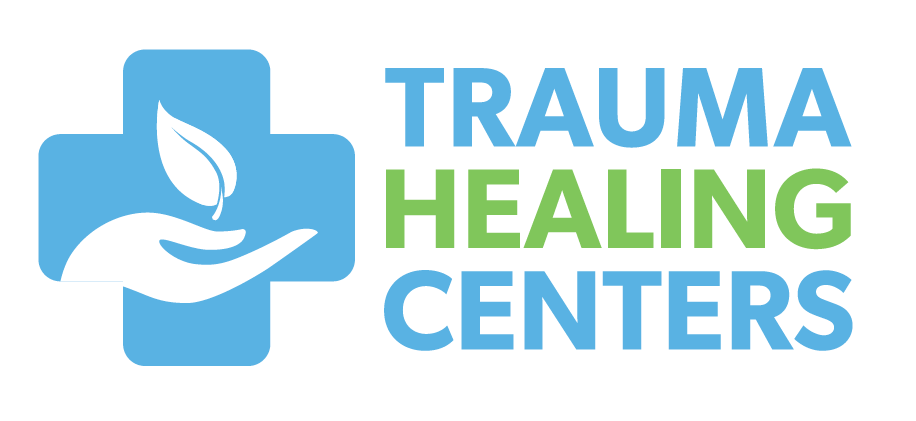 Opened our doors in Jan 2015. We now have 8 clinics open and are poised to open more this year.  We have over 6000 clients and the phones is busy daily. 

Trauma Healing Centers is a complete resource center that develops a total health care plan. 

We are a dedicated team of professionals focused on healing patients suffering from PTSD, chronic pain and chronic illness through a multi-disciplinary approach.
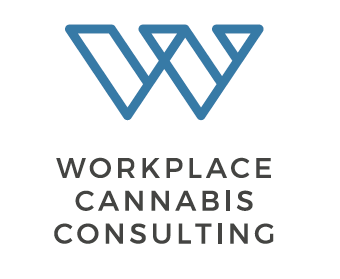 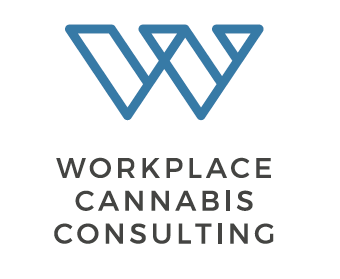 Over 200,000 Canadians are registered to purchase medical cannabis
22% of Canadian adults consume recreational cannabis and additional 17% state they will try once legal
45% of Human Resources Professionals Association members do not believe their current workplace policies address the legalization of cannabis
Our reputation as the premier expert on medical cannabis has lead to the evolution of WCC.
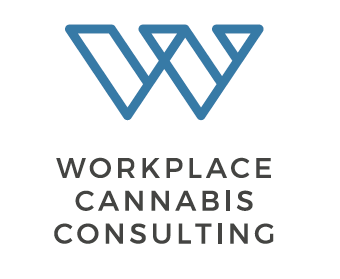 Who we are
Team of medical professionals with comprehensive training and education on cannabis

Physicians with musculoskeletal and occupational health and safety expertise
Healthcare Professionals
Helping firms navigate the complexities associated with medical and recreational cannabis.
Who we serve
Employers
Insurance Firms
Legal Firms

By providing on-site cannabis education, medical and consulting services that are customized and in keeping with government policies.
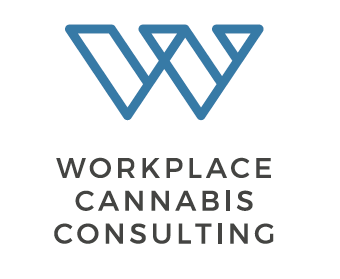 How we help
Consulting Services
Management & workforce education; focus on health & safety - to remain safe at work

Medical Services
Independent medical examinations
Medical claims management
Drug plan / pharmacy review
Return-to-work support services
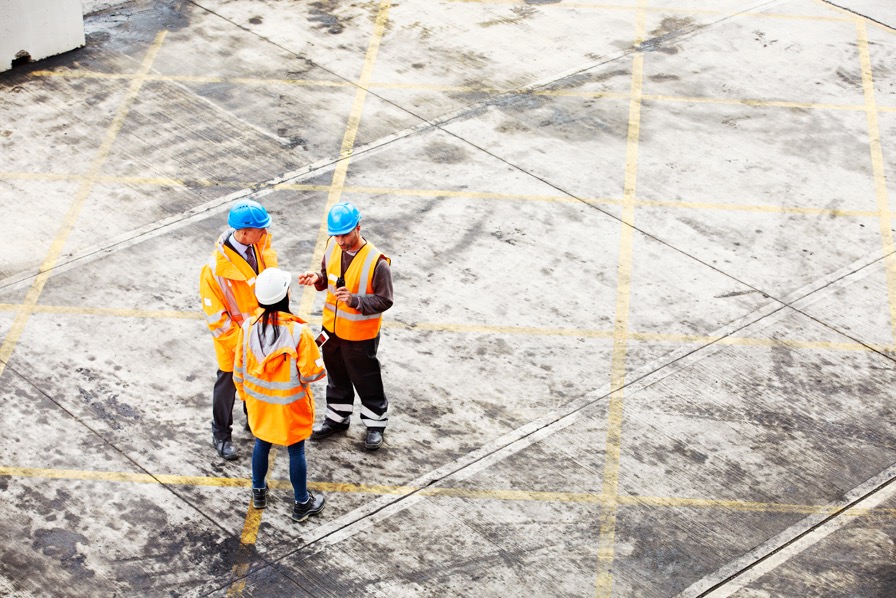 Thank you
Email: info@traumahc.com
Toll Free: 1-844-429-6074
Web: www.traumahc.com
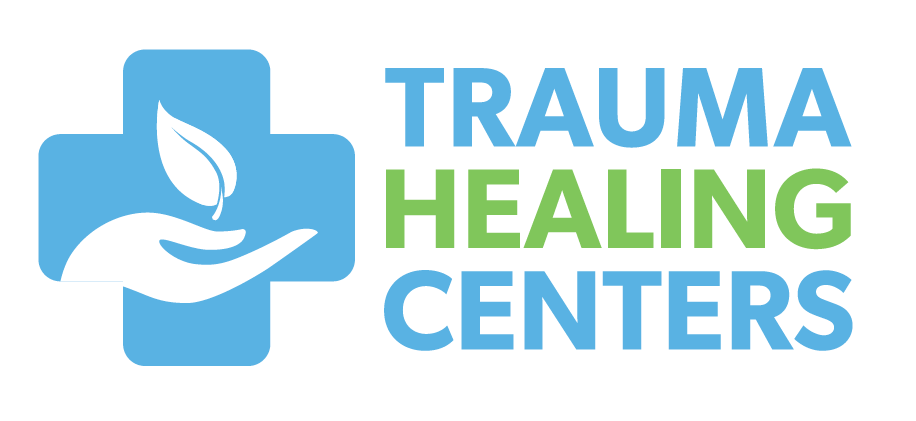 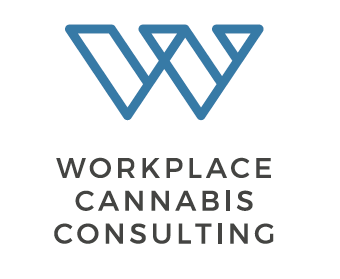 Email: info@workplacecannabisconsulting.com
1-877-696-8922
Web: www.workplacecannabisconsulting.com